BEFORE WE START
Talk to your neighbors:

What’s your favorite data structure to use?
Brett Wortzman
Miya Natsuhara
Instructors:
Linked Nodes w/Lists
Music: CSE 123 25wi Lecture Tunes
Lecture Outline
Announcements
Iterating over ListNodes
Announcements
Resubmission Cycle 0 open, closes today
Normally resubmissions will be open Mon – Fri each week
Creative Project 1 due Wed Jan 29 at 11:59pm!
Quiz 0 next week (Tues, Jan 28)
Ed announcement
Practice Quiz posted
Miya’s office hours moved to 5:30-6:30pm today
Lecture Outline
Announcements
Iterating over ListNodes
ListNode chains
Recall the ListNode class:
public class ListNode {
    public int data;
    public ListNode next;
}

How would we find the fourth value in a chain?
node.next.next.next.data
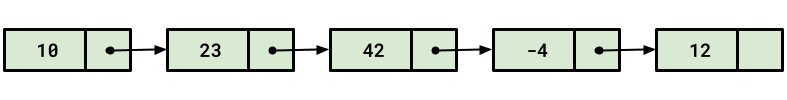 node
ListNode chains
Recall the ListNode class:
public class ListNode {
    public int data;
    public ListNode next;
}

How would we find the 100th value in a chain?
node.next.next.next.next.next.next.next....
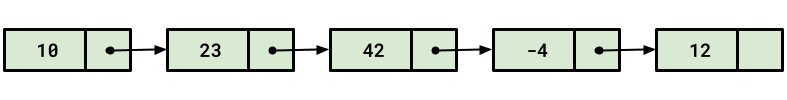 node
Iterating over ListNodes
General pattern iteration code will follow:
ListNode curr = front;
while (curr != null) {
    // Do something
    
    curr = curr.next;
}